Systematisk kursutvärdering och uppföljningsformer Workshop
Bättre lärande! 
Toppenheternas avslutningsfestival 3.12.2014
Alexandra Elsing, Yasmin Nyqvist, Pekka Santtila
Målsättningen med kursutvärderingen
Att stöda läraren och institutionen i upprätthållandet av undervisningens och kursernas kvalitet 

Att förbättra undervisningen och kurserna och i slutändan studerandes yrkeskompetens
[Speaker Notes: Yasmin: redskap som ämnet använder sig av i undervisningsplaneringen, bra och organiserat sätt att pejla studerandes inlärning, se om allt fungerar och hitta brister om sådana finns]
Kursutvärdering och vidareutveckling av kurser
Sammanfattning av resultat, diskussion  möte med personal & studentrepresentanter
[Speaker Notes: Alexandra]
Kursutvärderingen med eLomake
en anonym kursvärdering med e-blankett för alla kurser
fokus på lärandemål och hur de har uppnåtts
frågor kring evidensbasering och yrkesrelevans
undervisningens och undervisningmaterialets kvalitet
arbetsmängd och svårighetsgrad
examinationsformen och dess relevans
praktiska arrangemang
både kvantitativt och kvalitativt data samlas in
[Speaker Notes: Yasmin: går i praktiken så att länken skickas ut av amanuensen/civiltjänstgöraren, några påminnelser brukar behövas. Resultatens sammanställs i en excelfil som sänds åt läraren. I början av blanketten bör studerande lova att svara sakligt på frågorna. Vi har skiftat uppmärksamheten från lärarens framträdande till studerandes egen inlärning, tanken är att studerande ska reflektera över hur väl hen lärt sig under kursen. Mycket rum för egna kommentarer, så om man ändå vill säga något mer specifikt om t.ex. läraren är det inte omöjligt.]
Teori
Praktik
Evidens
[Speaker Notes: Alexandra?]
Lärarens feedbackblankett med eLomake
Lärarens reflektioner om hur kursen förlöpte samt studerande respons
Förslag/tankar om eventuella förändringar som kommer att göras
Meddelanden till ämnet om praktiska arrangemang
Skickas till amanuensen som ger respons och/eller vidtar önskade åtgärder från ämnets sida
Feedbackblanketten fungerar som bas för fortsatt utvecklingsdiskussion mellan läraren och ämnet
Lärarfeedbacken ges tillbaka åt läraren som påminnelse inför nästa kurs
[Speaker Notes: Yasmin: har visat sig vara speciellt nyttigt när det kommer till timlärare, är en mycket bra bas för diskussion inför nästa år och också en kanal för lärare att uttrycka önskemål för vad insten kunde göra för att underlätta. Speciellt viktigt när kurserna är nya/stora förändringar gjorts, men vore bra att få in detta som en årlig självvärdering som skulle fungera främst som lärarens eget utvecklingsverktyg och påminnelsehäfte om tankar kursen väckt detta år. Saker som kommit upp och som insten har kunnat åtgärda gäller t.ex. praktiska arrangemang som utrymmen, tider, kursmaterialets tillgänglighet, men också behov av möten med andra lärare och diskussioner om progression.]
Det nuvarande kursutvärderingssystemets svagheter
det är svårt att få studerande att svara
en svarsprocent på endast 50% ibland, oftast nog 70-100 %
 
det tar mycket tid och resurser att skapa blanketter, samla in, sammanställa och gå igenom

feedbacken är anonym  leder ibland till icke-konstruktiv feedback och personliga “påhopp” – kan påverka lärarens motivation
[Speaker Notes: Alexandra?]
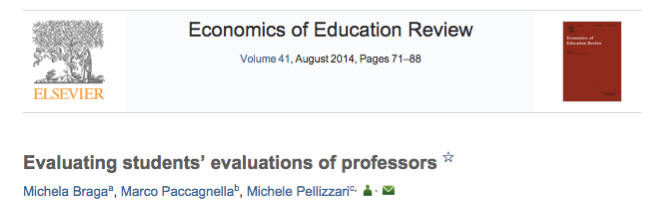 Evidens om att feedback inte alltid mäter inlärning
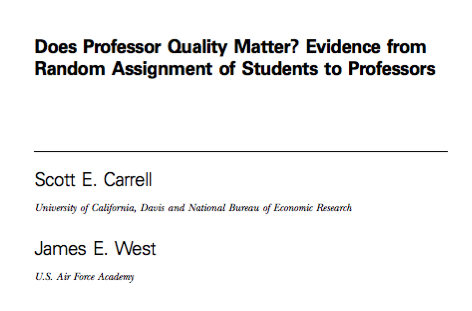 Hur ser ett idealiskt system för Åbo Akademi ut som uppnår målsättningarna men undviker riskerna?